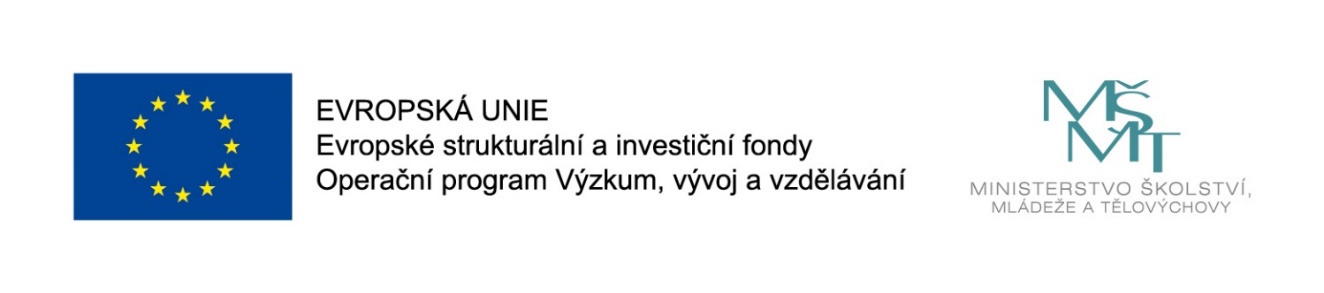 Názevprezentace
Course Presentation:
MINORITY ENTREPRENEURSHIP
Lecturers:
Mgr. Lubomír Nenička, Ph.D.
Ing. Vojtěch Beck
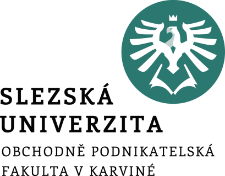 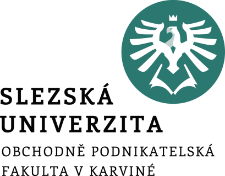 DEFINITION OF MINORITY ENTREPRENEURSHIP
What is  a minority group?
Key minority communities
.
Agenda of the lecture
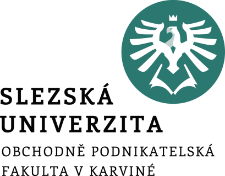 DEFINITION OF MINORITY ENTREPRENEURSHIP – part II
Main goal of the lecture is:
understand a definition of an entrepreneurship and an entrepreneur.
explain differences between minority entrepreneurship and entrepreneurship in general.
.
Minority Entrepreneurship
When it is clear, what entrepreneurship means, we can move our attention to several groups on the labour market, who are involved into entrepreneurship, but they deal with some barriers or other problems.
When we want define minority entrepreneurship we have to say, that this definition will include business, economics, and sociology point of view. The literature analysing minority entrepreneurship lacks a single focus and it is quite diverse in methodological approaches (Richtermeyer, 2002).
Key definitions
Source: Butler and Greene, 1997, Richtermeyer, 2002
Problems with definitions
Unfortunately, those definitions are closely connected with sociocultural issues (like social status, race, ethnic group) not with an economical point of view. 
The need of study of minority entrepreneurship is closely connected with last definition (“the owner is not a member of majority population”) but this argument must be more precise to be clear to the reader or student.
Source of information
OECD (2017) presented study on “Missing Entrepreneurs” and minority entrepreneurship connect with an inclusive entrepreneurship. Why? An inclusive entrepreneurship contributes to social inclusion to give all people an equal opportunity to start up and operate businesses. Target groups are those people who are disadvantage and under-represented in entrepreneurship and self-employment, including youth, women, seniors, ethnic minorities and immigrants, disabled people and many other groups. 
Those target groups are minorities on the labour market, so it is preferably supported by government and other public and private organizations. We could say that Minority entrepreneurship is quite like inclusive entrepreneurship, defined by OECD.
Definition
Minority (Inclusive) entrepreneurship involves people from disadvantaged groups on the labour market, especially youth, seniors, Aged 50+, women, ethnic minorities, prisoners and others to create a sustainable job in form of enterprising activity. They could use s self-employment form, social enterprises, micro and small businesses.
Key communities
As being set in common definition, the main minority groups, which are closely connected with entrepreneurship education and entrepreneurship support are:
Young, 
Aged 50+, 
refugees, 
ethnic, 
people with disabilities
prisoners.
In the society the care about those groups is divided between active labour policy and support of independent entrepreneurship.
Active labour policy to help minorities
Active labour market policies (ALMPs) are a collection of measures financed from the state budget, aiming for the maximum possible level of employment, especially in minority groups. 
It is managed by Ministry of Labour and Social Affairs and labour offices with potential cooperation from different private and public subjects within the Czech Republic.
Supporting tools I
Retraining – gaining new employment qualifications or the extension of existing qualifications of an applicant. It solves a situation when the structure of demand on the labour market isn’t equivalent to the structure of supply and potential retraining enables a new or further employment. Retraining can be carried out at an employer as a way of further employment of his employees. An applicant can choose retraining for himself and the labour office will pay for the retraining as well as travel and meal allowance.
Investment incentives – supports a new job vacancy, retraining or education of new employees primarily at employers in the form of decreasing of taxes, building infrastructure, procuring of accommodation for employees, areas for building, etc. It is provided only in the areas where there is at least an average unemployment rate.
Supporting tools II
Community service - short-term work subsidized by labour offices for temporary employment of the long-term unemployed and those with hard to place applicants. Usually is used for cleaning work on public places and buildings. The Labour office can contribute up to the full amount of a real gross wage including insurance.
Socially beneficial jobs.  They are work places established with the respect to local conditions for applicants for whom it is impossible to find a job in any other way. The labour office provides contributions directly to an employer for establishing these places. The contribution for creating socially beneficial jobs is possible to provide to both employers and directly to a person who stops being unemployed and become a self-employed person.
Supporting tools III
Contribution for the start-up training, when the worker is provided by consensus where an employer takes on applicants to whom the labour office devotes a special care (young, 50+, disabled people, …), for a maximum of three months up to half the minimum wage.
Contribution upon a switch to a new business programme is provided at the start of a new production or structural changes when an employer doesn’t need so many employees. If an employer preserves the work places, the labour office contributes by a payment to the amount of half the minimal wage for up to six months.
Minority groups and their needs
Insufficient job creation to find employment for all those who want to work, including regional disparities between supply and demand of work.
Restricted access to employment for the most disadvantaged groups, such as the elderly people in pre-retirement age, young persons, persons caring for a person close to them, especially a child (or return to the labour market), the low-skilled, the disabled and others, especially the social disadvantages.
Young people
This is an age group of up to 25 years, respectively graduates of colleges up to the age of 30, usually without longer working experience. At the same time, it is a group that is being given increased attention by the European Commission. Although the situation is not as critical in the Czech Republic as in other EU countries, the unemployment rate of young people (up to 25 years) has increased significantly in recent years in the Czech Republic.
Problems of young people
Difficult employment of young people in the labour market is mostly caused by insufficient career counselling and career guidance in relation to pupils and school students. 
Their knowledge and skills that do not meet the needs of the labour market, especially in different branch structure. 
Graduates have insufficient practical experience of graduates entering the labour market and inadequate ideas of the functioning of the labour market and its own possibilities.
People Aged 50+
The groups of persons at risk on the labour market also include persons of older age groups, in the pre-retirement age (age group 55-64). Elderly persons are a group of people who often accumulate several factors - especially lower education, health disadvantage and lack of adaptability to changing conditions (both conditions due to the development of the economy or the profession, as well as the lack of adaptability to changing your own performance). These causes are both objective (obsolescence, reduction of work performance in some professions) and subjective character - on the part of themselves employees and their employers. Especially in the case of declining work performance, which is depending on the activity being performed and can be addressed by moving to another job and by enhancing professional mobility, in the case of obsolete qualifications, which are due, inter alia, to reluctance to strengthen their own expertise and the reluctance of employers to invest in older workers. It cannot be forgotten either the impact of the care of close persons (grandchildren, seniors from their own parents) caused by the unavailability of another form care of these persons.
Main problems of 50+
Main problem of low participation of older people in the labour market is based on insufficient professional mobility in changing conditions (technological, health etc.) caused by both inadequate career counselling throughout the professional life, so insufficient participation in further training. 
Those people could have lower or inadequate qualifications and reduced of work capacity depending on the type of work performed. Opposite to that, companies aren’t prepared for those types’ workers.
refugees
Those people are eligible for the grant international protection and it done also in the Czech Republic in two ways: granted asylum (so-called asylum seekers) or supplementary protection (so-called supplementary holders protection)
Refugees
A refugee is a person outside country and has legitimate concerns about persecution for reasons of race, religion or nationality, or for reasons belonging to certain social strata or even the holding of certain political opinions, is incapable of accepting or considering fears above, refuses to protect her. (Convention Relating to the Status of Refugees of 1951).
Problems
Most of them have problems with a “new” society in terms of:
 Czech language (or other language in other “host” country)
Psychological services and help (due to their current situation)
Legal advice on employment or other civil matters (support in the following cases: wage retention, unlawful dismissal, non-compliance with health and safety at work legislation, discrimination in the selection process, discrimination when searching for accommodation, discrimination when dealing with authorities and more).
Ethnic minorities
If we are talking about a minority, here is the definition of this concept according to Schaefer (2011) which characterizes the minority as a “subordinate group whose members have significantly less control or power over their own lives than members of a dominant or majority group.”
Problems of Ethnic minorities
A minority is, according to this author, characterized by the following features:
the existence of physical and cultural characteristics that distinguish members of the minority from members of the majority group,
experience of disadvantages and prejudices,
involuntary membership of a minority group,
solidarity among members of the minority,
high probability that possible marriages will be made between members of the same group.
people with disabilities
People with disabilities are one of the most vulnerable groups in the labour market due to the relative surplus of the workforce, this group is not sufficiently competitive. 
During economic recession, the threat to disabled workers is further deepening in the context of by optimizing the employer's manufacturing processes
Problems
Factors, which affect the success of the labour market in the labour market, however, lies also in the group itself - especially often lack of self-confidence and resignation to finding employment, including reliance on the social system. 
The system of employment support insufficiently their transition to the free labour market and integration into the majority society.
prisoners and ex-prisoners
In the case of persons returning from imprisonment, this is in another way a specific group of people at risk in the labour market.
 It is a group of socially unadaptable people who have not been willing to accept the basic social norms in the past. 
If convicted, due to their age, individual abilities and length of punishment, assumptions are made during the period of imprisonment to obtain some higher education or retraining, which would make it easier for them to return to the normal life
Task
Prepare a story of an entrepreneur from secondary sources and list out various traits and identify common traits in his/her business.
Name various initiatives of your entrepreneur and identify the reasons for their involvement into minority groups projects.
Is in your neighbourhood a company which work with minority groups or it has a minority group owner? What impact it has on your local community?
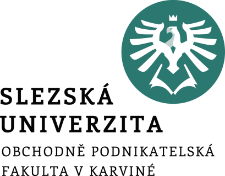 Summary
Minority Entrepreneurship is based on the personal qualities which are essential for suc-cess in the knowledge economy – whether this be in the private or public sectors. It can be applied to self-employment, starting or growing micro or small enterprises and to social enterprise using business-based approaches driven by social mission. It goes beyond busi-ness ownership, benefits everyone by fostering a fundamental understating of business, community stakeholders, community collaboration, benefits, and the skills and confidence needed for personal and community success.